CSCE 2211Applied Data Structures
Prof. Amr Goneid, AUC

Part 5a. Dictionaries and Binary Search Trees
2
Dictionaries and Binary Search Trees
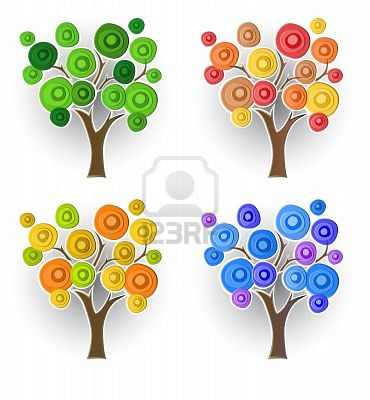 BST
Prof. Amr Goneid, AUC
3
Dictionaries and Binary Search Trees
The Dictionary Data Structure
The Binary Search Tree (BST)
Search, Insertion and Traversal of BST
Removal of nodes from a BST
Binary Search Tree ADT
Prof. Amr Goneid, AUC
1. The Dictionary Data Structure
4
A Dictionary is a form of container that permits 	access by content.
A dictionary DS should support the following main operations:
Insert (D,x): Insert item x in dictionary D
Delete (D,x): Delete item x from D
Search (D,k): search for key k in D
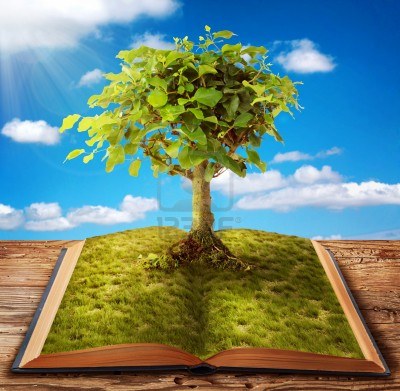 Prof. Amr Goneid, AUC
The Dictionary Data Structure
5
Examples:
Unsorted arrays and Linked Lists: permit linear search
Sorted arrays: permit Binary search
Ordered Lists: permit linear search
Binary Search Trees (BST): fast support of all dictionary operations.
Hash Tables: Fast retrieval by hashing key directly to a position.
Tries: Prefix Trees
Prof. Amr Goneid, AUC
The Dictionary Data Structure
6
3 types of dictionaries:
Static Dictionaries 
built once and never change. 
support search, but not insertion or deletion.
implemented using arrays or Hash tables 
Semi-dynamic Dictionaries 
support insertion and search 
no deletion. 
implemented as arrays, linked lists or Hash tables
Prof. Amr Goneid, AUC
The Dictionary Data Structure
7
Fully Dynamic Dictionaries 
Fast support of all dictionary operations.
Binary Search Trees are best. 
Hash tables are also great for small sized dictionaries
Tries are best for string keys.
Prof. Amr Goneid, AUC
The Dictionary Data Structure
8
In the following, we present the design and implement a dictionary data structures that is based on the Binary Search Tree (BST).

This will be a Fully Dynamic Dictionary and basic operations are usually O(log n)
Prof. Amr Goneid, AUC
v
u
w
9
2. The Binary Search Tree (BST)
A BST is a binary tree that stores keys or key-data pairs in 
its nodes and has the following properties:
A key identifies uniquely the node (no duplicate keys)
If (u , v , w) are nodes such that (u) is any node in the left subtree of (v) and (w) is any node in the right subtree of (v) then:
		key(u) < key(v) < key(w)
Prof. Amr Goneid, AUC
Examples Of BST
10
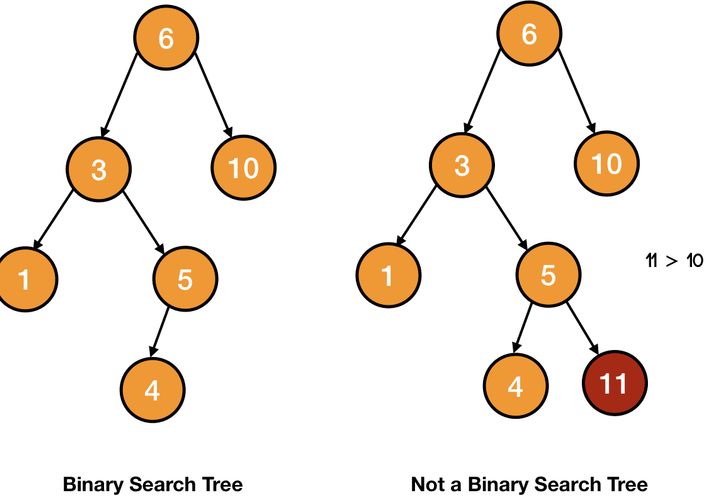 Prof. Amr Goneid, AUC
3. Search, Insertion & Traversal of BSTSearching Algorithm (Pseudo Code)
11
Searches for the item with same key as k 
in the tree (t). 
bool search(t,k)
{
   if (t is empty) return false;
		else if (k == key(t)) return true; 
    	else if (k < key(t))
			return search(tleft , k); 
    	else
			return search(tright , k); 
 }
Prof. Amr Goneid, AUC
Searching for a key
12
Search for the node containing e:
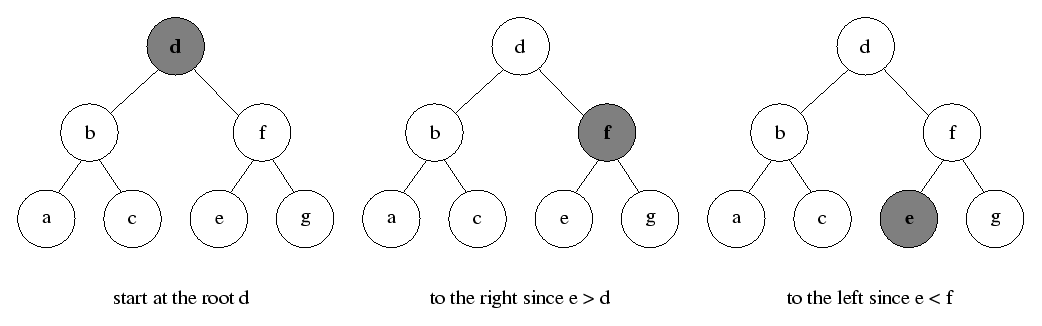 Maximum number of comparisons is tree height, i.e.  O(h)
Prof. Amr Goneid, AUC
Building a Binary Search Tree
13
Tree created from root downward
Item 1 stored in root
Next item is attached to left tree if value is smaller or right tree if value is larger
To insert an item into an existing tree, we must first locate the item’s parent and then insert
Prof. Amr Goneid, AUC
Insertion (Pseudo Code)
14
Inserts key (k)in the tree (t) 
bool insert(t, k)
{  if (t is empty)
  { 
    create node containing (k)and attach to (t);
    return true;
  }
  else if (k == key(t)) return false;
	else if (k < key(t)) return insert(tleft , k); 
  	else return insert(tright , k); 
}
Prof. Amr Goneid, AUC
Example: Building a TreeInsert: 40,20,10,50,65,45,30
15
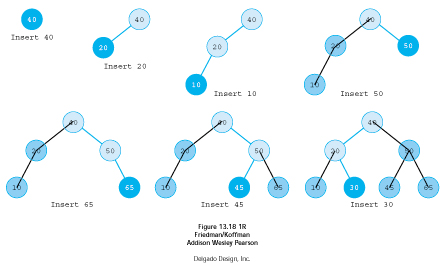 Prof. Amr Goneid, AUC
Effect of Insertion Order
16
The shape of the tree depends on the order of insertion. Shape determines the height (h) of the tree.
Since cost of search is O(h), the insertion order will affect the search cost.
The previous tree is full, and h = log(n+1) so that search cost is O(log n)
Prof. Amr Goneid, AUC
Effect of Insertion Order
17
The previous tree would look like a linked list if we have inserted in the order 10,20,30,…. Its height would be h = n and its search cost would be O(n)
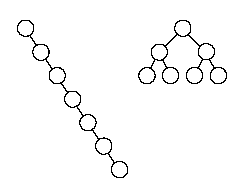 O(log n)
O(n)
Prof. Amr Goneid, AUC
Linked Representation
18
The nodes in the BST will be implemented as a linked structure:
t
32
16
45
40
Prof. Amr Goneid, AUC
Traversing a Binary Search Tree
19
Recursive inorder traversal of tree with root (t)
traverse ( t )
{
	if (t is not empty) {
		   traverse (tleft);
		   visit (t);
		   traverse (tright); }
}
Prof. Amr Goneid, AUC
Other Traversal Orders
20
Pre-order (a.k.a. Depth-First traversal)
Post-Order traversal
Level-order traversal (a.k.a. Breadth-First traversal)
Prof. Amr Goneid, AUC
Find Minimum Key
21
Find the minimum key 
in a tree with root (t)
Minkey ( t )
{
	if (tleft is not empty) 
			return MinKey(tleft);
				else return key(t);
}
Find the maximum key 
in a tree with root (t)
Maxkey ( t )
{
	if (tright is not empty) 
			return MinKey(tright);
				else return key(t);
}
Prof. Amr Goneid, AUC
Demo
22
BST Animation
Prof. Amr Goneid, AUC
In-Order Traversal
23
In-Order traversal of a BST produces a sorted sequence.
A middle node has an immediate predecessor and an immediate succesor
Node
Immediate Predecessor
Immediate Successor
Prof. Amr Goneid, AUC
24
4. Removal of Nodes from a BST
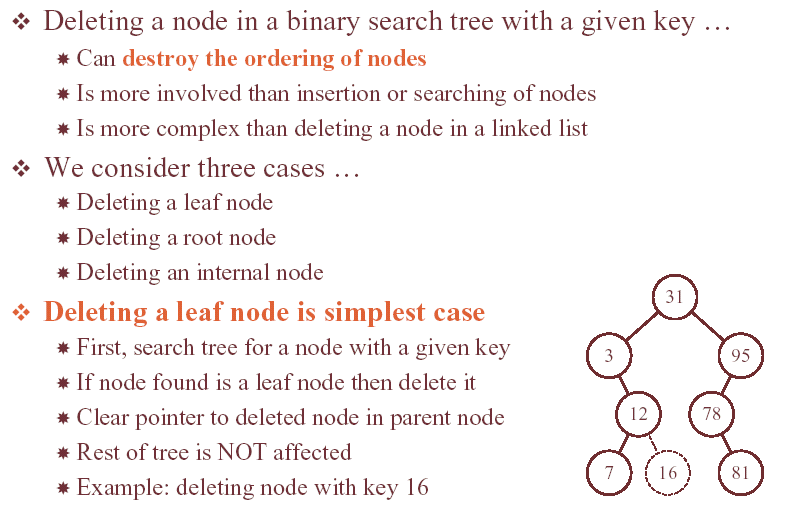 Prof. Amr Goneid, AUC
25
Deleting a ROOT Node
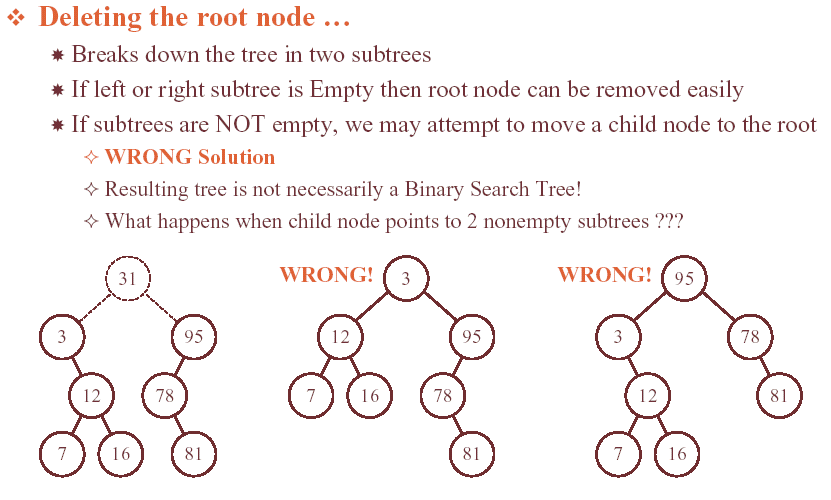 Prof. Amr Goneid, AUC
Deleting a ROOT Node
26
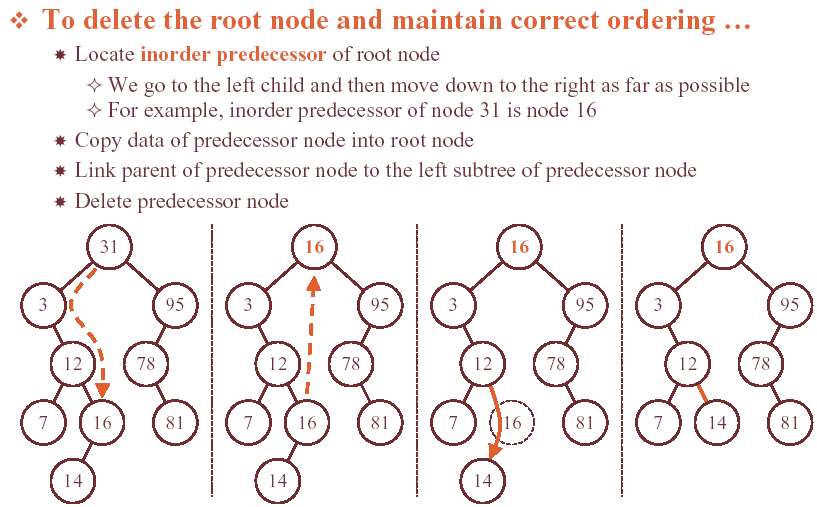 Prof. Amr Goneid, AUC
Deleting a ROOT Node (Special Case)
27
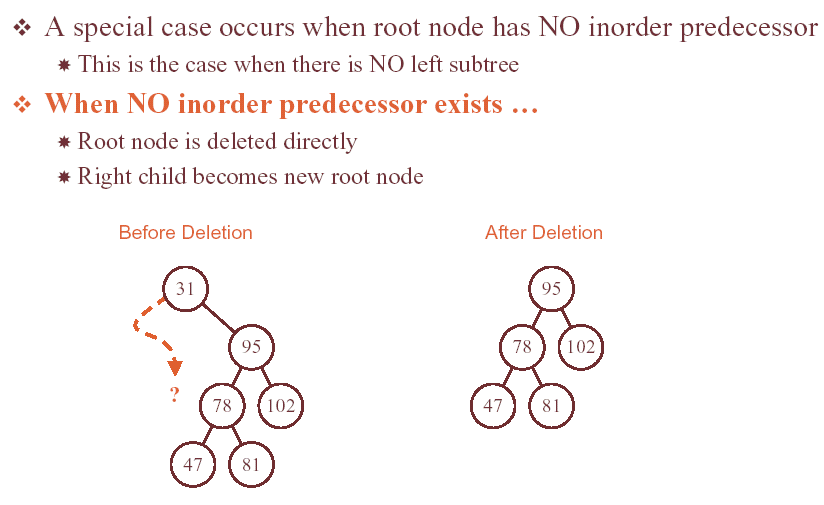 Prof. Amr Goneid, AUC
Deleting a ROOT Node (Alternative)
28
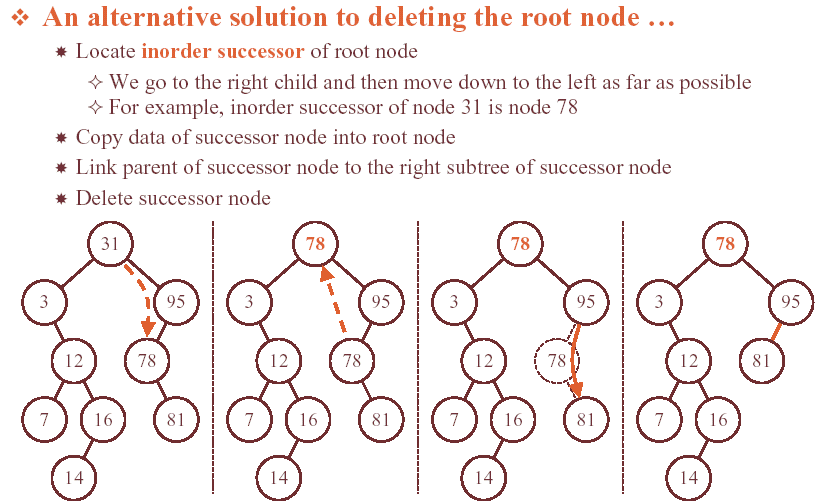 Prof. Amr Goneid, AUC
Deleting an Internal Node
29
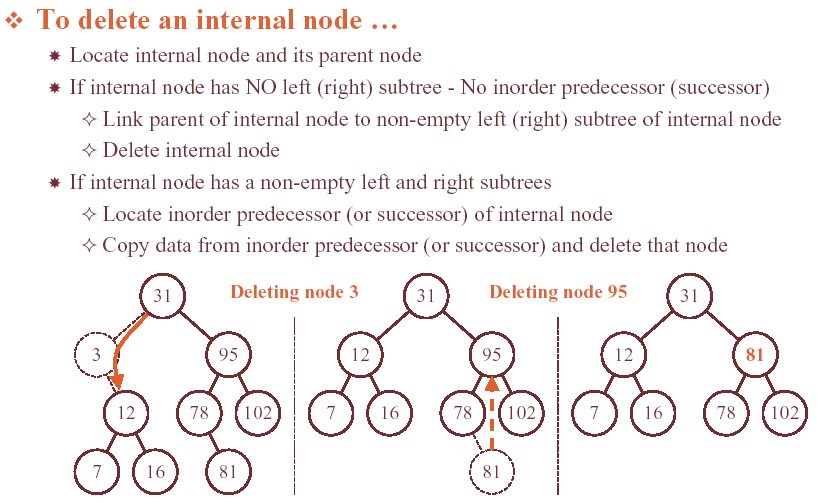 Prof. Amr Goneid, AUC
30
Search for Parent of a Node
To delete a node, we need to find its parent.
To search for the parent (p) of a node (x) with key (k)in tree (t):












Notice that:
P is null if (k) is in the root or if the tree is empty.
If (k) is not found, p points to what should have been its parent.
Set x = t;  p = null; found = false;
While (not found) and (x is not empty)
{
	if k < key(x) descend left (i.e. set p = x; x = xleft)
	else
	if k > key(x) descend right (i.e. set p = x;x = xright)
	else found = true
}
Prof. Amr Goneid, AUC
Algorithm to remove a Node
31
Let
k = key to remove its node
t = pointer to root of tree
x = location where k is found
p = parent of a node
sx = inorder successor of x
s = child of x
Prof. Amr Goneid, AUC
Algorithm to remove a Node
32
Remove (t,k)
{
	Search for (k) and its parent;
	If not found, return;
	else it is found at (x) with parent at (p):
	Case (x) has two children:
		Find inorder successor (sx) and its parent (p);
		Copy contents of (sx) into (x);
		Change (x) to point to (sx);

// Now (x) has one or no children and (p) is its parent
Prof. Amr Goneid, AUC
Algorithm to remove a Node
33
Case (x) has one or no children:
		Let (s) point to the child of (x) or null if there are no children;
		If p = null then set root to null;
			else if (x) is a left child of (p), set pleft = s;
				else set pright = s;

// Now (x) is isolated and can be deleted
		delete (x);
}
Prof. Amr Goneid, AUC
40
20
10
30
60
50
70
Example: Delete Root
34
p = null
x
Prof. Amr Goneid, AUC
40
20
10
30
60
50
70
Example: Delete Root
35
x
p
sx
Prof. Amr Goneid, AUC
50
20
10
30
60
50
70
Example: Delete Root
36
p
x
S = null
Prof. Amr Goneid, AUC
50
20
10
30
60
50
70
Example: Delete Root
37
null
x
delete
Prof. Amr Goneid, AUC
5. Binary Search Tree ADT
38
Elements:
	A BST consists of a collection of elements that are all of the same type. An element is composed of two parts: key of <keyType> and data of <dataType>
Structure:
	A node in a BST has at most two subtrees. The key value in a node is larger than all the keys in its left subtree and smaller than all keys in its right subtree. Duplicate keys are not allowed.
Prof. Amr Goneid, AUC
Binary Search Tree ADT
39
Data members
root					pointer to the tree root

Basic Operations
binaryTree		a constructor
insert				inserts an item
empty				checks if tree is empty
search				locates a node given a key
Prof. Amr Goneid, AUC
Binary Search Tree ADT
40
Basic Operations (continued)
retrieve		retrieves data given key
traverse		traverses a tree	(In-Order)
preorder		pre-order traversal
levelorder		Level-order traversal
remove		Delete node given key
graph			simple graphical output
Prof. Amr Goneid, AUC
Implementation Files
41
A Full implementation of the BST class is found at:
http://www1.aucegypt.edu/faculty/cse/goneid/csce2211/codes.rar
Prof. Amr Goneid, AUC
Node Specification
42
// The linked structure for a node can be specified as a Class in the private part of
// the main binary tree class.
class treeNode		// Hidden from user
{
  public:
		keyType key; 		// key 
		dataType data;	// Data		
       treeNode *left;		// left subtree	       
		treeNode *right;	// right subtree
}; // end of class treeNode declaration

//A pointer to a node can be specified by a type:
typedef treeNode * NodePointer;
NodePointer root;
Prof. Amr Goneid, AUC
6. Template Class Specification
43
IMPORTANT

Because node structure is private, all references to pointers should be hidden from user
This means that recursive functions with pointer parameters must be private.
A public (User available) member function will have to call an auxiliary private function to support recursion.
For example, to traverse a tree, the user public function will be declared as:
		void traverse ( ) const;
	and will be used in the form:
		BST.traverse ( );
Prof. Amr Goneid, AUC
Template Class Specification
44
Such function will have to call a private traverse function:
	void traverse2 (NodePointer ) const;
Therefore, the implementation of traverse will be:
	
	template <class keyType, class dataType>
	void binaryTree<keyType, dataType>::traverse() const
	{
   		traverse2(root);
	}
Notice that traverse2  can support recursion via its pointer parameter
Prof. Amr Goneid, AUC
Template Class Specification
45
For example, if we use in-order traversal, then the private traverse function will be implemented as:

template <class keyType, class dataType>
void binaryTree <keyType, dataType>::traverse2 (NodePointer aRoot)	const       
{
   if (aRoot != NULL)
   { // recursive in-order traversal
     traverse2 (aRoot->left);           
     cout << aRoot->key << endl; 
     traverse2 (aRoot->right); 
   }
} // end of private traverse
Prof. Amr Goneid, AUC
Template Class Specification
46
All similar functions will be implemented using the same method. For example:
	Public Function		Private Function
	insert (key,data)		insert2 (pointer,key,data)
	search(key)				search2 (pointer,key)
	retrieve(key,data)		retrieve2 (pointer,key,data)
	traverse( )				traverse2 (pointer)
Prof. Amr Goneid, AUC
BinaryTree.h
47
// FILE: BinaryTree.h
// DEFINITION OF TEMPLATE CLASS BINARY SEARCH TREE
#ifndef BIN_TREE_H
#define BIN_TREE_H

// Specification of the class
template <class keyType, class dataType>
class binaryTree
{
Prof. Amr Goneid, AUC
BinaryTree.h
48
public:
// Public Member functions ...
// CREATE AN EMPTY TREE
   binaryTree();
// INSERT AN ELEMENT INTO THE TREE
   bool insert(const keyType &, const dataType &);
// CHECK IF THE TREE IS EMPTY
   bool empty() const;
// SEARCH FOR AN ELEMENT IN THE TREE
   bool search (const keyType &) const
// RETRIEVE DATA FOR A GIVEN KEY
   bool retrieve (const keyType &, dataType &) const;
Prof. Amr Goneid, AUC
BinaryTree.h
49
// TRAVERSE A TREE
    void traverse() const;
// Iterative Pre-order Traversal
	 void preorder () const;
// Iterative Level-order Traversal
	 void levelorder () const;
// GRAPHIC OUTPUT
     	void graph() const;
// REMOVE AN ELEMENT FROM THE TREE
      void remove (const keyType &);
		.........
Prof. Amr Goneid, AUC
BinaryTree.h
50
private:
// Node Class
	   class treeNode
	   {
		public:
			keyType key; 	// key 
			dataType data;	// Data
			treeNode *left;	// left subtree	       
			treeNode *right;	// right subtree
	   }; // end of class treeNode declaration
Prof. Amr Goneid, AUC
BinaryTree.h
51
typedef treeNode * NodePointer;
// Data member ....
NodePointer root;
// Private Member functions ...
// Searches a subtree for a key
bool search2 ( NodePointer , const keyType &) const;
//Searches a subtree for a key and retrieves data
bool retrieve2 (NodePointer , const keyType & , dataType &) const;
// Inserts an item in a subtree
bool insert2 (NodePointer &, const keyType &, const dataType &);
Prof. Amr Goneid, AUC
BinaryTree.h
52
// Traverses a subtree
void traverse2 (NodePointer ) const;
// Graphic output of a subtree
void graph2 ( int , NodePointer ) const;
// LOCATE A NODE CONTAINING ELEMENT AND ITS PARENT
void parentSearch( const keyType &k, bool &found, 
				NodePointer &locptr,
				NodePointer &parent) const;
};
#endif   // BIN_TREE_H
#include “binaryTree.cpp”
Prof. Amr Goneid, AUC
Test Program (BSTtest.cpp)
53
// File: BSTtest.cpp
// Test class template binaryTree
#include <iostream>
using namespace std;
#include "binaryTree.h"
int main()
{
	const int N = 7;
	char A[N] = {'D','B','A','F','G','E','C'};
	int B[N] = {4,2,1,6,7,5,3};	
	char x;  int d;
	binaryTree<char, int> BST;
	cout << "Constructing empty BST\n";
	cout << "BST " << (BST.empty() ? "is" : "is not") << " empty\n";
Prof. Amr Goneid, AUC
Test Program (BSTtest.cpp)
54
cout << "Traversing\n";
	BST.traverse();
	for(int i = 0; i<N; i++)
		if(BST.insert(A[i], B[i])) cout << A[i] <<" is inserted\n";	
	cout << "BST " << (BST.empty() ? "is" : "is not") << " empty\n";
	cout << "Traversing\n";
	BST.traverse();

	cout << "Searching\n";
	x = A[3];
Prof. Amr Goneid, AUC
Test Program (BSTtest.cpp)
55
cout << x << (BST.search(x) ? " is" : " is not") << " found\n";
	x = ‘W’;
	cout << x << (BST.search(x) ? " is" : " is not") << " found\n";
	cout << "Graphical Output\n\n";
	BST.graph();
	cout << endl;
	x = 'E';
	cout << "Retrieving data part of " << x; 
	if (BST.retrieve(x, d)) cout <<" = " << d; 
	cout << endl;
	return 0;
} // BSTtest
Prof. Amr Goneid, AUC
Test Program (sample output)
56
Constructing empty BST
BST is empty
Traversing
D is inserted
B is inserted
A is inserted
F is inserted
G is inserted
E is inserted
C is inserted
BST is not empty
Prof. Amr Goneid, AUC
Test Program (sample output)
57
Traversing
A 1
B 2
C 3
D 4
E 5
F 6
G 7
Searching
F is found
W is not found
Prof. Amr Goneid, AUC
Test Program (sample output)
58
Graphical Output

                G
        F
                E
 D
                C
        B
                A
Prof. Amr Goneid, AUC
Test Program (sample output)
59
Graphical Output

                G
        F
                E
 D
                C
        B
                A

Retrieving data part of E = 5
Prof. Amr Goneid, AUC
add to test program
60
x = ‘E’;
	cout << "Removing " << x << endl;	BST.remove(x);
	cout << "Graphical Output\n\n";
	BST.graph();	cout << endl;
	x = 'F';
	cout << "Removing " << x << endl;	BST.remove(x);
	cout << "Graphical Output\n\n";
	BST.graph();	cout << endl;
	x = 'D';
	cout << "Removing " << x << endl;	BST.remove(x);
	cout << "Graphical Output\n\n";
	BST.graph();	cout << endl;
Prof. Amr Goneid, AUC
Test Program (sample output)
61
Graphical Output

                G
        F
                E
 D
                C
        B
                A

Removing E
Graphical Output

                G
        F
 D
                C
        B
                A
Prof. Amr Goneid, AUC
Test Program (sample output)
62
Removing F
Graphical Output

        G
 D
                C
        B
                A

Removing D
Graphical Output

 G
                C
        B
                A

Press any key to continue
Prof. Amr Goneid, AUC
BST: Visualization
63
See BST visualization at:
https://www.cs.usfca.edu/~galles/visualization/BST.html
Prof. Amr Goneid, AUC